SOCIOLOGIA DO CAPITALISMO CONTEMPORÂNEO 2018.02
AULA 9
AS FINANÇAS NO CAPITALISMO CONTEMPORÂNEO
Na aula de hoje…
Mapeando as finanças em nossas vidas

Os três sentidos da financeirização e suas evidências:
Novo regime de acumulação/período de crise de hegemonia: importância dos ganhos financeiros
Pensar diversidade internacional e fatores endógenos: o caso brasileiro (Grün)

Transformação do comportamento das empresas: o valor acionário

Aspecto central das vidas, com a democratização do acesso a produtos financeiros e ao crédito, a formação de novas subjetividades (o investidor/o devedor)
A nossa vida financeira
Conta Bancária
Cartão de débito
Cartão de crédito
Cartões de crédito (mais de um)
Financiamento
Investimentos
Investimentos em renda fixa
Investimentos em renda variável
Dívida não paga
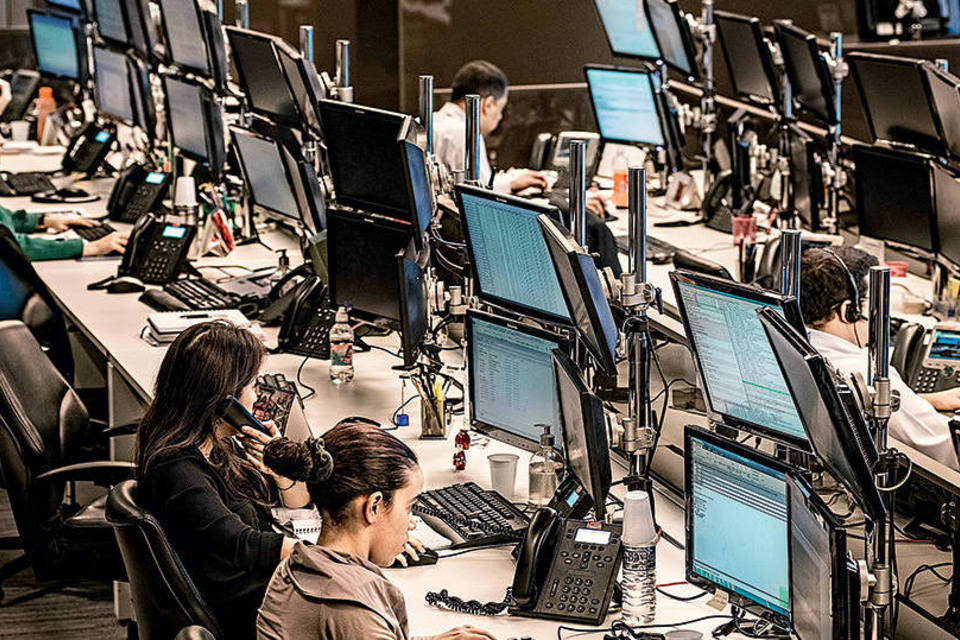 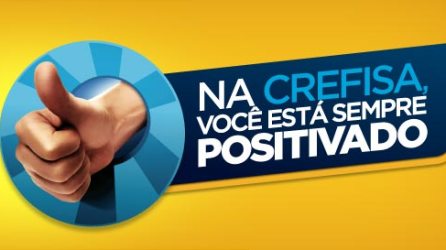 A financeirização: fase do capitalismo/regime de acumulação
No geral, indica a importância obtida pelas finanças nas economias nacionais, nos governos e nas vidas individuais e familiares...
...Mas se refere a diferentes fenômenos empíricos em distintos níveis de análise
A financeirização: fase do capitalismo/regime de acumulação
Primeiro deles: transformação estrutural do capitalismo contemporâneo (Krippner, 2005)
Inclui explosão de instrumentos financeiros e volume negociado, nova forma de governança corporativa, o poder político e econômico conferido aos atores do mercado financeiro e incremento fluxos financeiros, mas nada disso define
Padrão de acumulação em que os lucros derivam mais de meios financeiros (ganhos de capital) do que da produção e comércio de bens (Krippner, 2005) – acumulação descolada de crescimento econômico e da renda
Visão centrada na origem da acumulação, não nas atividades:
	Definição circunscrita para precisar saliência do fenômeno frente a outros (aumento do setor de 	serviços/globalização)

Como mensurar o fenômeno?
A financeirização: fase do capitalismo/regime de acumulação
Como mensurar o fenômeno (nessa acepção)?
A proporção dos lucros do setor financeiro na economia

O lucro dos investimentos financeiros (portfolio) comparado ao das atividades produtivas das empresas não financeiras

Comparação do retorno das empresas não financeiras com juros, dividendos e ganhos de capital de investimentos com o o retorno de atividades produtivas medido pelo fluxo de caixa
A proporção dos lucros do setor financeiro na economia
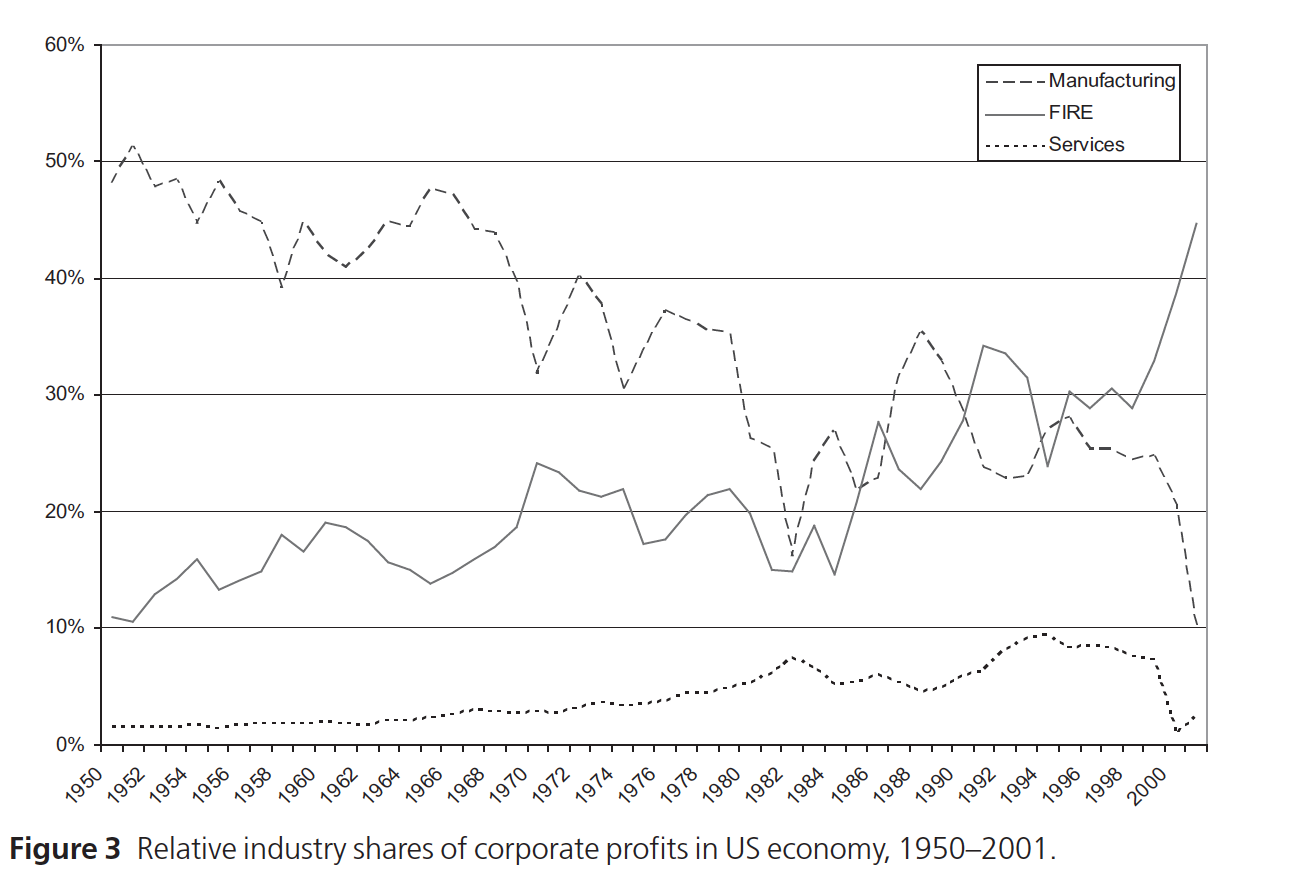 Fonte: Krippner, 2005
O lucro dos investimentos financeiros (portfolio) comparado ao das atividades produtivas das empresas não financeiras
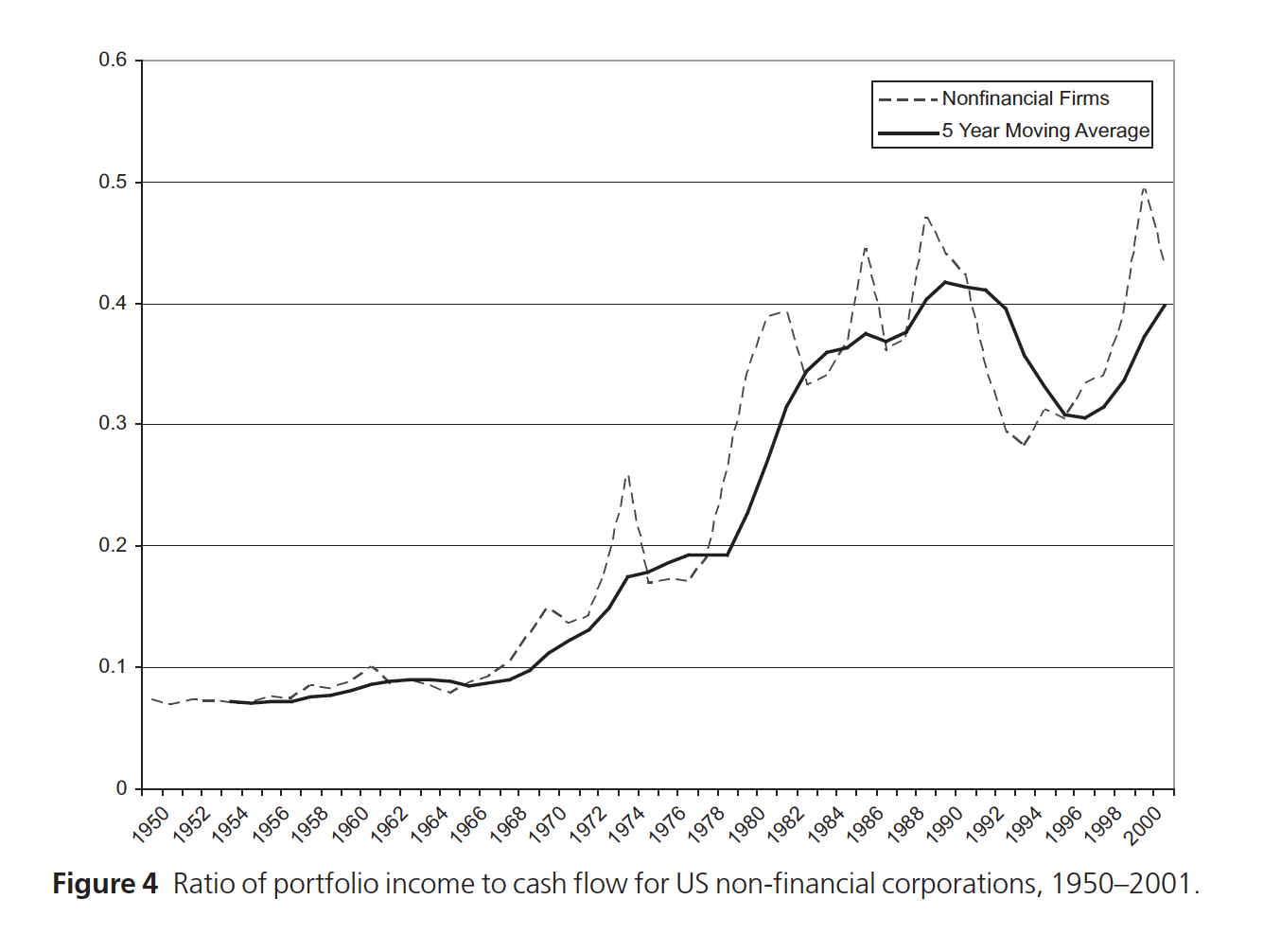 Fonte: Krippner, 2005
A importância de investimentos financeiros para o retorno das empresas não-financeiras
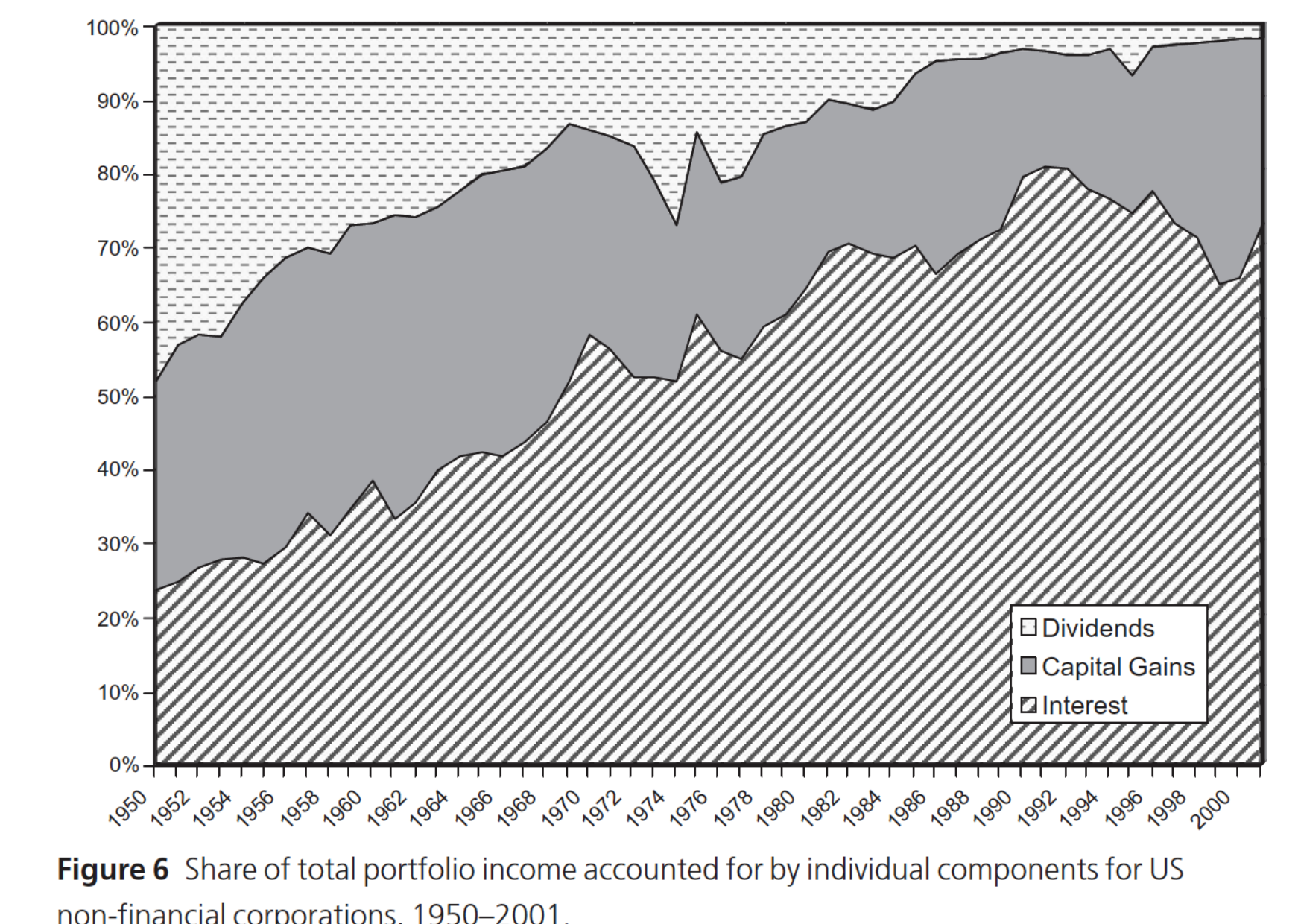 Fonte: Krippner, 2005
A financeirização: fase do capitalismo/regime de acumulação
Algumas causas: 
Reações à situação econômica nos anos 1970
Novas tecnologias de informação e comunicação (essenciais ao negócio)
Procura do mercado financeiro por maiores lucros (estagnados), com  a criação de instrumentos com maior risco (e para pulverizar esse risco)  - fundos em diversas dívidas e valores mobiliários
Estagnação também dos lucros das indústrias, crescente concorrência e internacional e cenário de militância trabalhista nos anos 1970: empresas passam a investir no mercado de capitais 
Estagnação da renda do trabalho cria pressão para manter consumo
Resposta a uma crise de hegemonia (Arrighi, 1994): intensa competitividade internacional (perda de produtividade relativa):
Produção é terceirizada para plantas no exterior, ganhos de produtividade distribuídos na forma de dividendos
Redução dos custos financeiros: taxas de participação, custódia e comissão caem, tanto para investidores institucionais quando para pessoas físicas
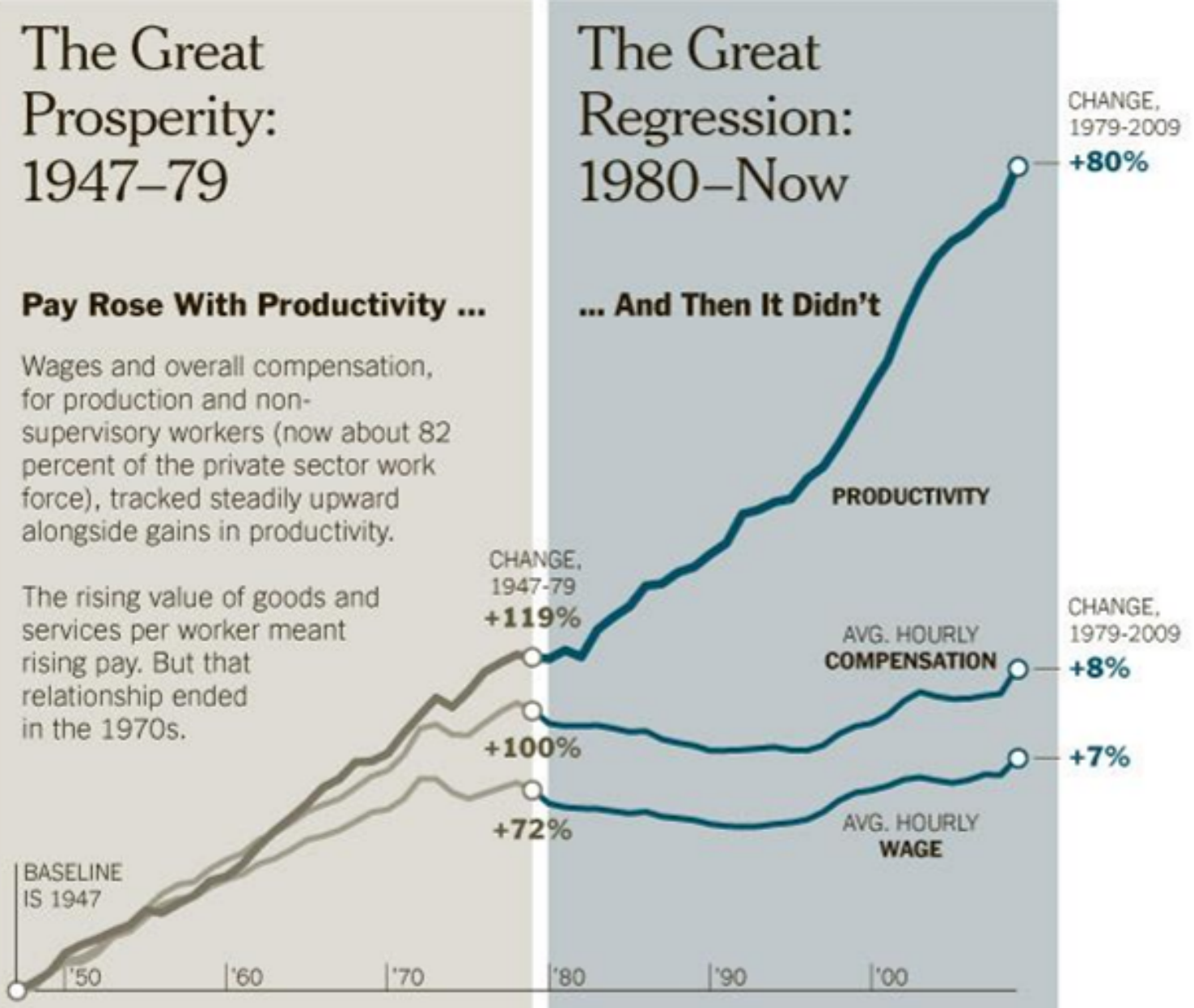 A financeirização: fase do capitalismo/regime de acumulação
2) Projeto/resposta política
Uma forma de keynesianismo privado: dívida privada para financiar consumo e administrar a demanda agregada e os riscos pessoais em substituição ao Estado – dívida baseada na expectativa de propriedade, e não na capacidade de pagamento (Crouch, 2009)
Regime de acumulação que combina mercados de trabalho flexíveis (duais) com expansão do crédito para sustentar o consumo diante de salários estagnados 
Noção de nação de proprietários: Popular capitalismo (1983)/Ownership Society (2002) – popularizar mercado de capitais 
Papel ativo do Estado na desregulamentação dos fluxos de capital e na criação de mercados financeiros:
Regulação favorável gera confiança, mínimo de transparência e liberaliza fluxos (ex: Sarbanes-Oxley, aumento do leverage, desoneração tributária)
Ampliação do crédito: programas de democratização e superação de segregação com base em área, sobrenome, raça, tidos como sinais de risco (“redlining”): Community Reinvestment Act (1977)
Pensando a financeirização no Brasil (Grün)
Campo financeiro é onde se disputam duas configurações distintas para o capitalismo brasileiro
Grupos opostos abraçam instrumentos e modelos de financeirização e resignificam-nos de acordo com interesses próprios
Governança corporativa X Private Equity
O papel dos sindicatos e fundos de pensão: uma financeirização de esquerda?
Civilização do mercado de capitais e legitimação perante novos segmentos sociais
Financeirização das grandes empresas: o valor acionário
Fundamentado na teoria dos mercados eficientes (Eugene Fama): mercado é melhor descritor da eficiência das empresas por meio do preço a elas atribuídos 
Forma de solucionar problema de separação entre propriedade e controle: disciplina dos gerentes
Produz uma orientação crescentemente financeira nas empresas e dá papel preponderante ao acionista em detrimentos de outros atores interessados na empresa (trabalhadores/gerentes)
Mobilização por meio de mudança na estrutura de recompensa da gerência: bônus e ações ligados ao desempenho da empresa no mercado de ações
Enfraquecimento dos interesses dos trabalhadores: mas alguns casos instigantes (Brasil? Grün)
Construto discursivo (Van der Zwan): linguagem para domar mercados financeiros e garantir legitimidade e apelo das empresas 
Ausência de conexão empírica com políticas gerenciais e performance financeira
Financeirização das grandes empresas: o valor acionário
Fundamentado na teoria dos mercados eficientes (Eugene Fama): mercado é melhor descritor da eficiência das empresas 
Forma de solucionar problema de separação entre propriedade e controle: disciplina dos gerentes
Produz uma orientação crescentemente financeira nas empresas e dá papel preponderante ao acionista em detrimentos de outros atores interessados na empresa (trabalhadores/gerentes)
Eliminação de divisões ineficientes e concentração em ativos rentáveis
Mudança na estrutura de recompensa da gerência e nos fundos de pensão: bônus e opções ligados ao desempenho da empresa no mercado de ações/fundos de pensão são atores financeiros
Crescimento remuneração da alta gerência, diretoria e conselhos
Enfraquecimento dos interesses dos trabalhadores: mas alguns casos instigantes (Brasil? Grün)
Construto discursivo: linguagem para domar mercados financeiros e garantir legitimidade e apelo das empresas 
Ausência de conexão empírica com políticas gerenciais e performance financeira
A financeirização da vida cotidiana
Incorporação de domicílios de baixa e média renda nos mercados financeiros por meio da participação de fundos de pensão e múltiplos instrumentos de crédito e investimento vendidos em massa
Discursos enfatizam responsabilidade individual e incentivam tomada de risco na gestão das vidas pessoais (nova subjetividade)
Novos investidores; novos endividados: conhecimento nativo sobre finanças, orçamento, dívida
Finanças populares: incorporação de novos grupos sociais no sistema financeiro (bom ou ruim?)
Efeitos das diferenças de acesso ao crédito sobre desigualdade de renda
Custo e acesso a crédito como reflexo de desigualdades raciais e étnicas 
Investimentos socialmente responsáveis (Paraisópolis, por exemplo)
Utilização de escalas quantitativas baseadas em histórico de crédito: no Brasil, o cadastro positivo: Aprendizado nativo  - Morduch, Jonathan; Schneider, Rachel. The financial diaries : how American families cope in a world of uncertainty, Princeton, NJ: Princeton University Press, 2017.
Civitas (2017), vol. 17 (1)
A financeirização da vida cotidiana
Assim como Grün, podemos seguir proposta de observação local: observer condicionamentos institucionais, configurações práticas e efeitos sociais e políticos aqui (sugestão de Luzzi 2017)

O perfil do endividamento das famílias brasileiras em 2017 (Pesquisa Nacional de Endividamento e Inadimplência do Consumidor – CNC) e alguns outros dados

Formas de ampliação do mercado de crédito no Brasil:
Crediário (financiamento de consumo), cheque especial e cartão de crédito (juros rotativos) 
Criação de crédito consignado (INSS/Folha)
Crédito direcionado: BNDES, financiamento imobiliário, finaciamento agrícola, microcrédito
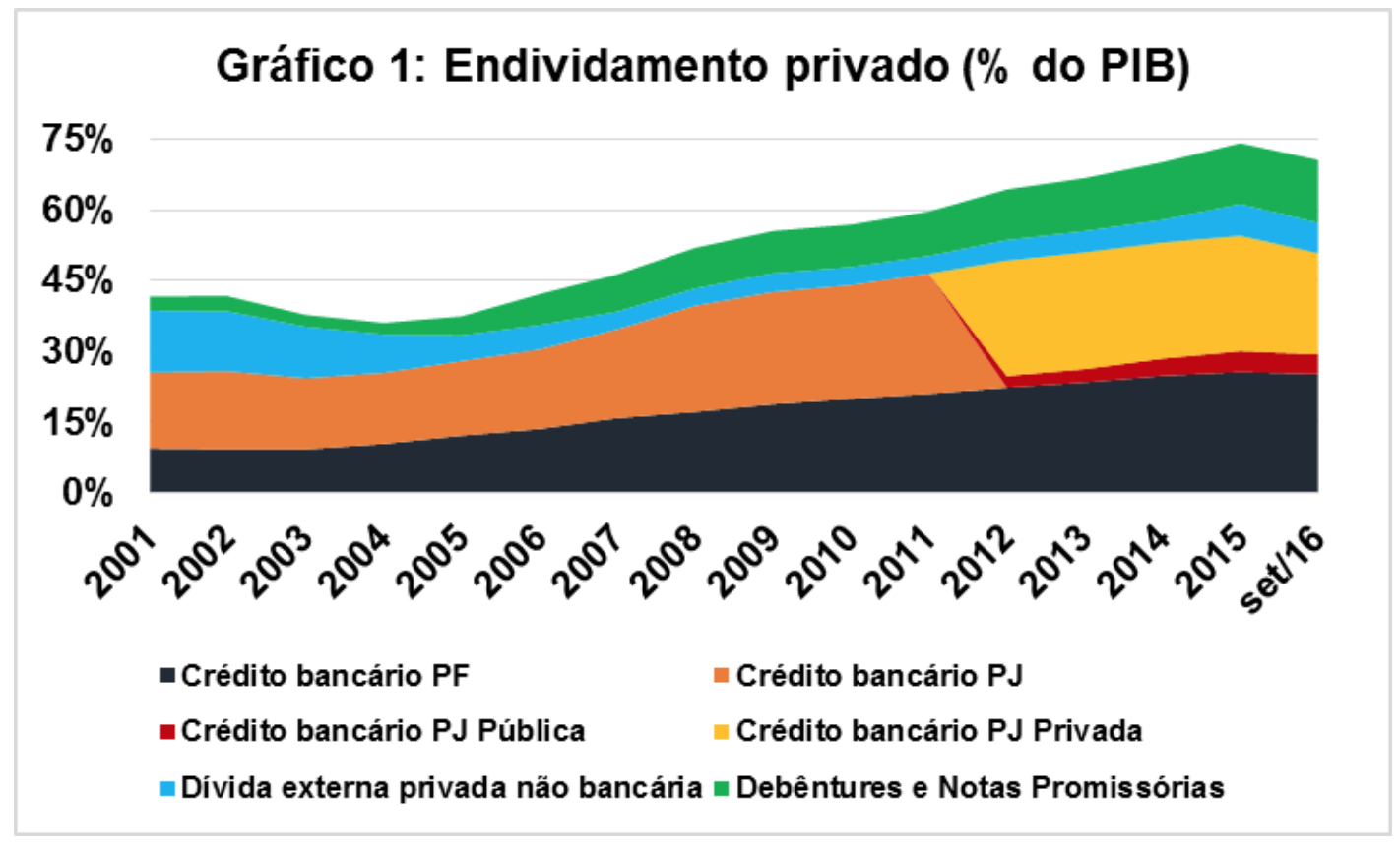 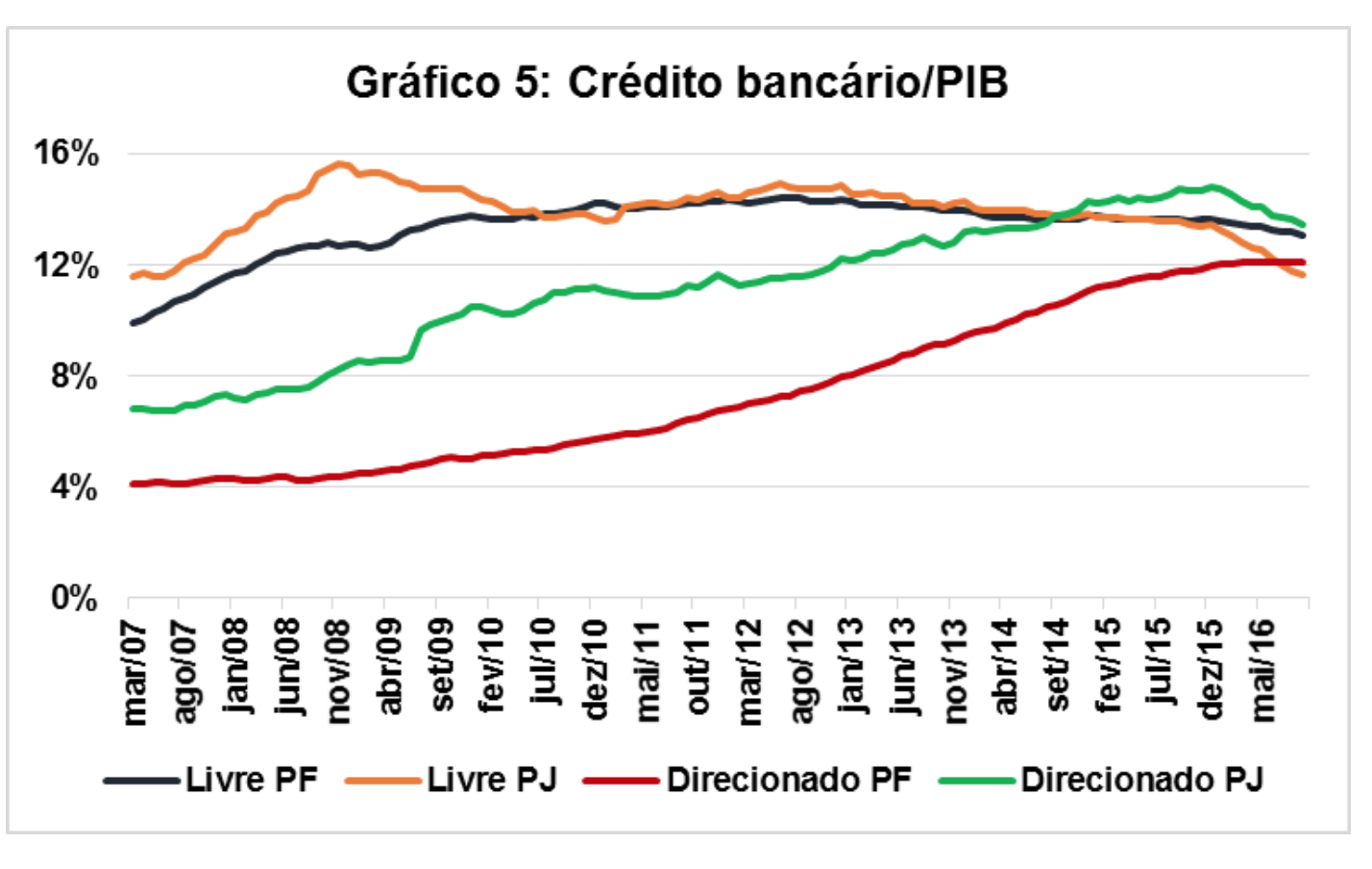 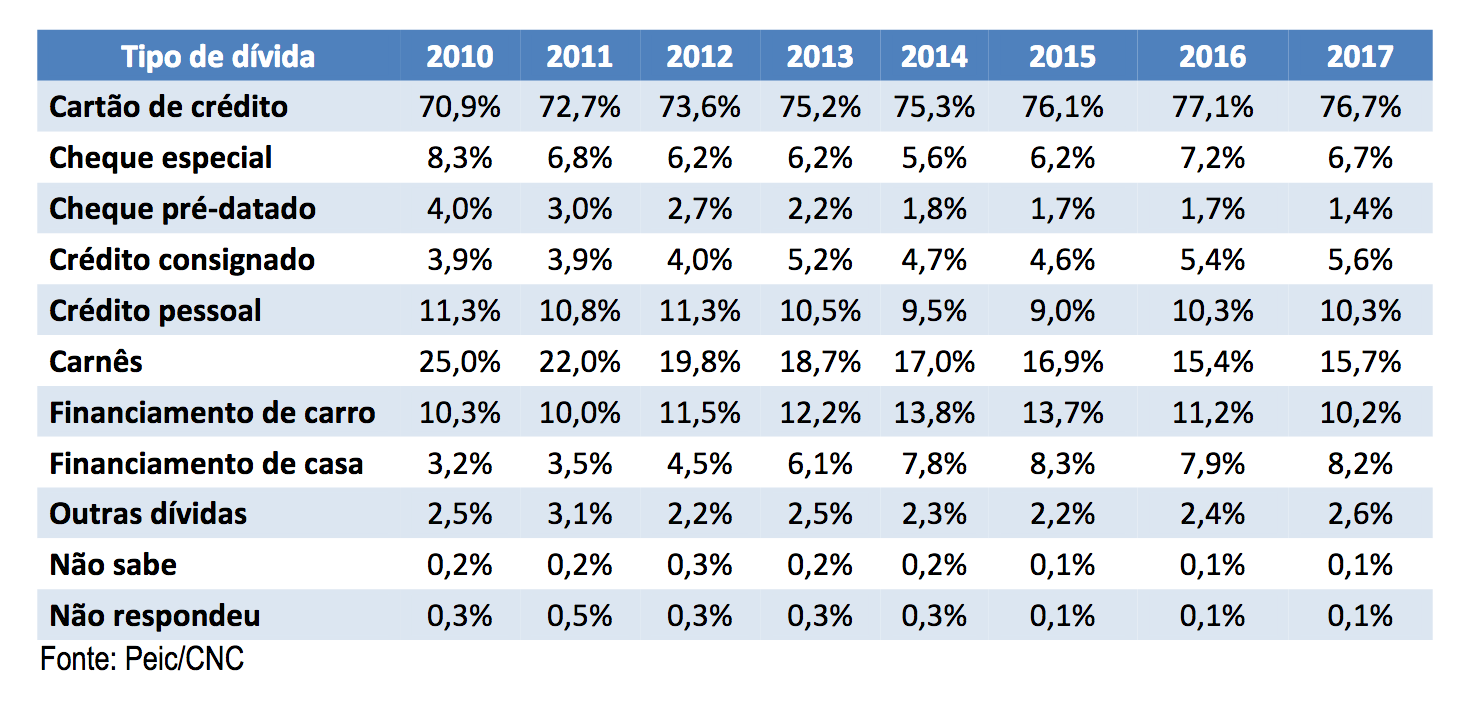 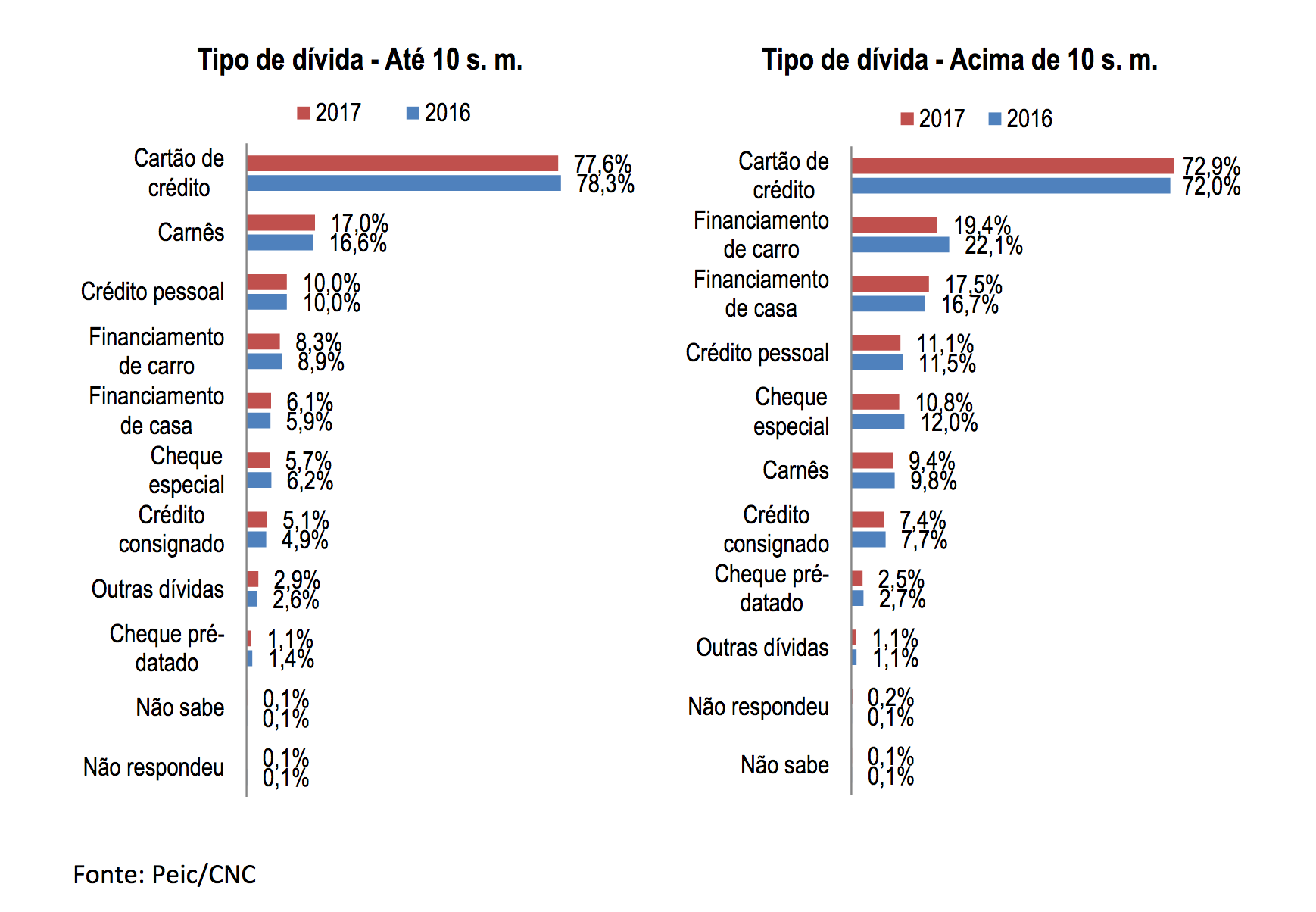 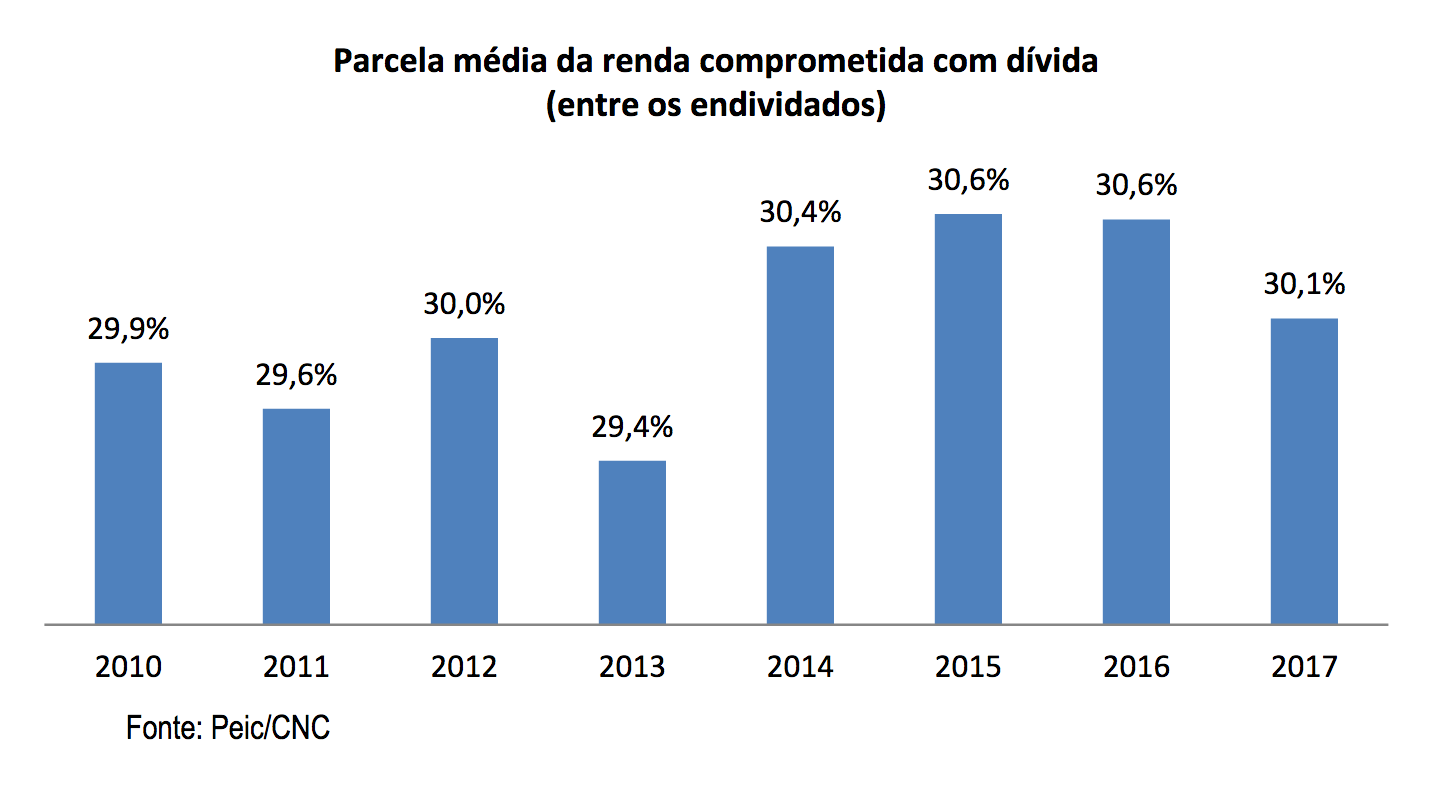